『融客月报』
——私募股权投资市场（2018年6月）
募
募集市场显著回暖，规模及事件数双升。
投
投资市场稍先回落，行业分布依旧集中。
IPO
A股IPO保持稳健节奏，”独角兽”带来巨额融资。
新三板
新三板持续遇冷，摘牌保持高位运行。
募集
募集数量及规模较上月有所回落
本月共发生54起基金募集事件，共募集资金529.7亿，本月募集数量及募集规模双双回升。与去年同期相比，事件数量增加10.2%，规模增加6.8%；
+116%
募集事件数量
+76.9%
募集事件规模
募集
按募集方式分类与上月相当
本月创业投资基金募集11起，共募集41.64亿元；成长基金募集28起，共募集234.89亿；并购基金募集14起，共募集253.17亿元；另有FOF基金募集1起，共募集0.04亿。
投资
投融资市场活跃较为，事件规模均较上月增加
本月PEVC市场共发生投资案例461起，融资总额达到人民币681.19亿元。分行业来看，投资依旧集中在互联网及IT行业，分别发生案例140起和117起，分别吸金102.27亿元及137.72亿元。
投资
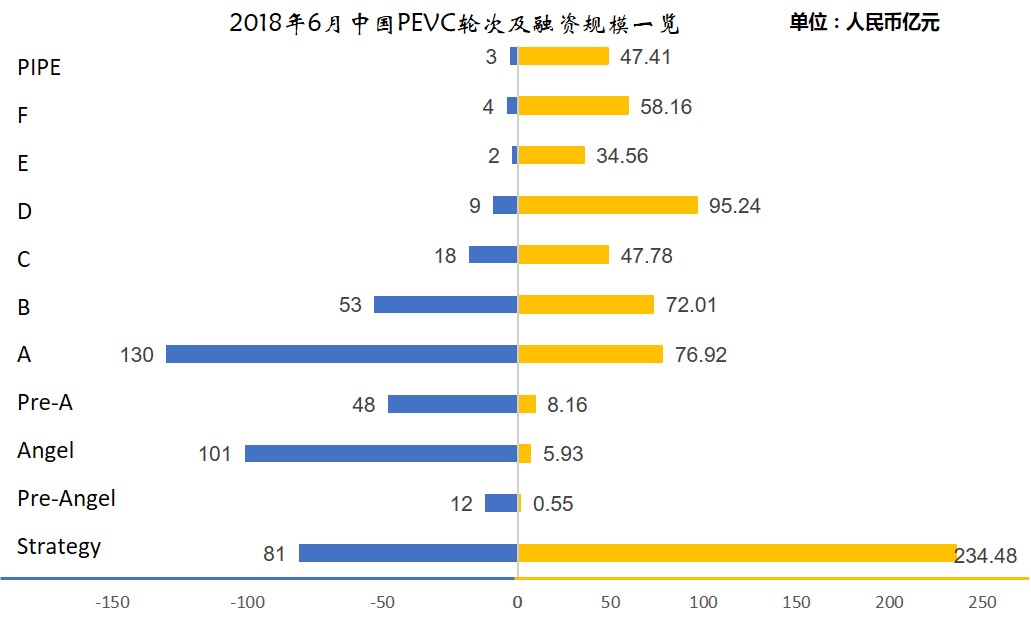 按融资轮次来看，本月融资事件依旧集中在A轮，共发生130起案例，共融资76.92亿元。同时，本月战略投资事件发生密集，单月共发生81起，融资234.48亿元。
投资
分行业融资案例及金额分布情况
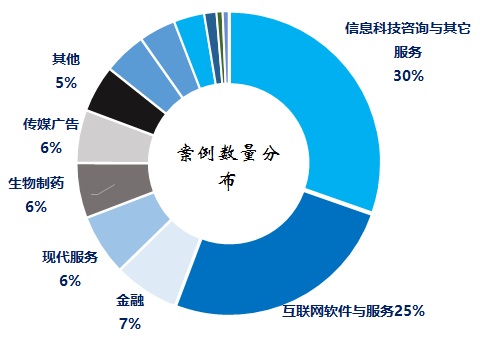 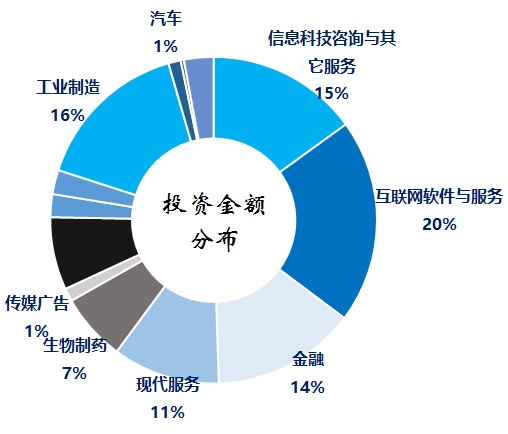 本月融资情况按行业来分较为分散，按投资金额来看金融行业由于蚂蚁金服的存在，本月有较大的占比，按数量来看互联网及IT的占比依旧较大。
重要投资事件
融资规模
融资轮次
融资规模前列
市场关注
大米科技：北京大米科技有限公司旗下的主要产品为VIPKID,是一家互联网教育科技公司，为中国孩子提供美国小学线上课程。
1
5 亿美元
E
比特大陆：Bitmain 是一家专注于高速、低功耗定制芯片设计研发的科技公司，拥有低功耗高性能的16nm工艺集成电路的量产经验，成功设计量产了多款ASIC定制芯片和集成系统。重点面向世界的中小型企业及个人用户，目前销售服务网络覆盖了全球100多个国家和地区。
2
4 亿美元
F
小红书：小红书创办于2013年，通过深耕UGC（用户创造内容）购物分享社区，发展成为全球最大的消费类口碑库和社区电商平台。小红书曾被李克强总理称为“发展最快的互联网创业公司之一”，截至2017年10月，小红书用户突破7000万人。
3
3 亿美元
D
燕东微电子：是一家专业化的集成电路设计、制造、销售于一体的IDM高科技企业，国内优秀的模拟集成电路及分立器件制造商。本次40亿元人民币来自于国家集成电路产业基金领投，亦庄国际，电子城等跟投。
1
Strategy
40 亿人民币
其他主要融资事件
物流信息app
P2P平台，本次由高盛投资
阿里领投F轮
二手车交易app
生物制药企业
升达林业持股
网红咖啡“小蓝杯”
人工智能芯片
IPO及退出
A股、港股IPO情况
A股IPO保持较慢节奏，本月有9家企业成功上市交易，本月上市企业中包括了宁德时代，工业富联等“独角兽”企业，因此募集资金达到了404.02亿；港股共有9家企业上市，共募集资金11.84亿港元。
IPO及退出
基金退出情况情况
本月有57个基金产品因标的通过其他方式实现退出，其中57产品通过M&A途径完成退出，8产品通过股权转让方式退出。
新三板
新三板市场概况
市场分层分布
挂牌企业总数
转让方式分布
939
10304
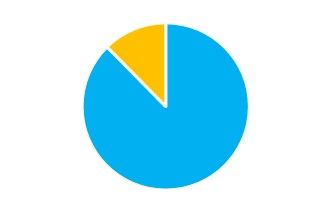 11243
家
基础
创新
-66
集合竞价：9985
做市方式：1258
本月新三板挂牌企业总数净减少66家,另外创新层数量大幅减少；按市场分布，基础层10369家，创新层939家；按转让方式分布，竞价交易本月挂牌数量首次破万，为9985家，做市交易1258家。
新三板
新三板摘挂牌概况
本月新三板挂牌企业总数继续减少，摘牌家数保持高位，截止6月30日，挂牌企业总数为11243家，净减少66家。本月新增挂牌35家，摘牌101家。其中，转板摘牌1家。
新三板
新三板市场交易情况
本月新三板成交持续回落，三板做市指数持续回落，6月30日收盘价为840.85点。三板成指在本月保持平走，收于1018.91点。两大指数均持续保持低位震荡。
新三板
新三板市场成交情况
分市场方面，市场交投情况上继续回落，本月做市成交量较上月下降29.6%，共成交3.67亿股，竞价交易下降23.2%，共成交2.06亿股；创新层本月下降8.5%，共成交2.55亿股，基础层下降37.8%，成交3.17亿股。
新三板
新三板市场成交前列个股
本月小结
一级市场本月表现有所回落，募集数量及规模较上月有所下降。在投资情况上，尽管总投资金额超过了1000亿元，但蚂蚁金服一家就占据了一半，其余亮眼项目不多。
    发行市场方面，A股IPO保持着缓慢的节奏，本月仅有8家企业上市交易，但近两月“独角兽”企业富士康、药明康德等相继上市，带来了背后基金产品的退出数量上升。
    新三板本月依旧没有太亮眼表现，本月2018年创新层名单公布，仅940家企业入选，较去年大幅减少近300家。摘挂牌方面，摘牌数量依旧维持着三位数的水平，本月新三板上市企业净减少73家。
公司主要业务
财务顾问及财务投资
上市对于企业和股东仅是发展的一个里程碑,对接资本市场后,企业和股东需要适应更高的监管要求、更完善的公司治理、更复杂的资本运作。我们针对此类需求,整合了服务资源,将财务顾问和财务投资作为载体,致力为客户提供定制化的市值管理服务。

我们的财务顾问团队依托自身专业背景及资源整合优势,根据上市公司及其股东的需要,提供投融资、资本运作、资产及债务重组、财务管理、发展战略等活动提供的咨询、分析、方案设计等服务。包括的服务有：上市公司再融资、股权激励、并购、股权融资、市值维护、战略投资等。

我们的投资团队依托自身专业背景和独特判断,根据市值管理的各项需求,设计投资结构,进行各种形式的市值管理投资。其中包括：并购投资、再融资投资、战略投资、固定收益投资等。
联系我们
编制人：陆韩骏
联系人：陆韩骏 联系电话：13761051468
职务：项目经理
公司地址：上海市东湖路70号东湖宾馆3号楼3楼
公司电话：8621—54668032—605
公司传真：8621—54669508
网址：http://www.rongke.com
声明：
本PPT内所有数据均来源于万得wind金融数据客户端。
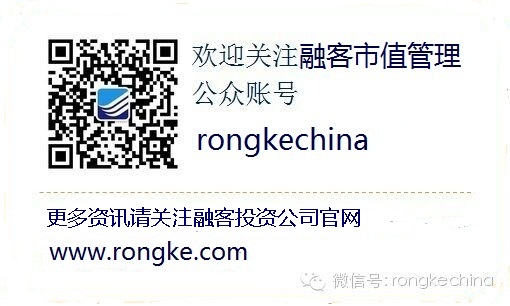